Tropical Cyclone Climatology
Annual Tropical Cyclone Counts
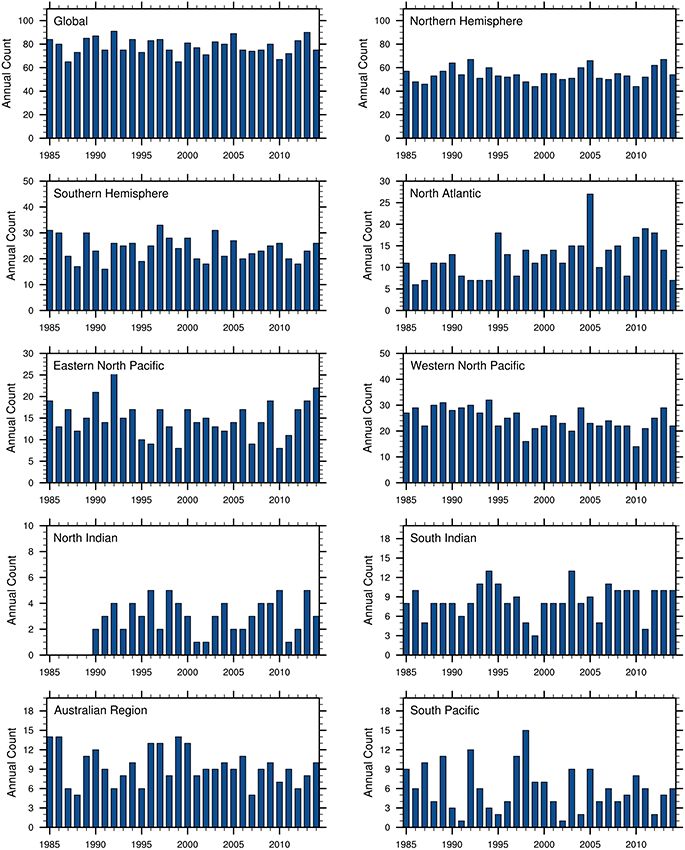 (Figure obtained from Ramsay (2017, Nat. Haz. Science). © 2017, Oxford.)
Tropical Cyclone Formation Locations
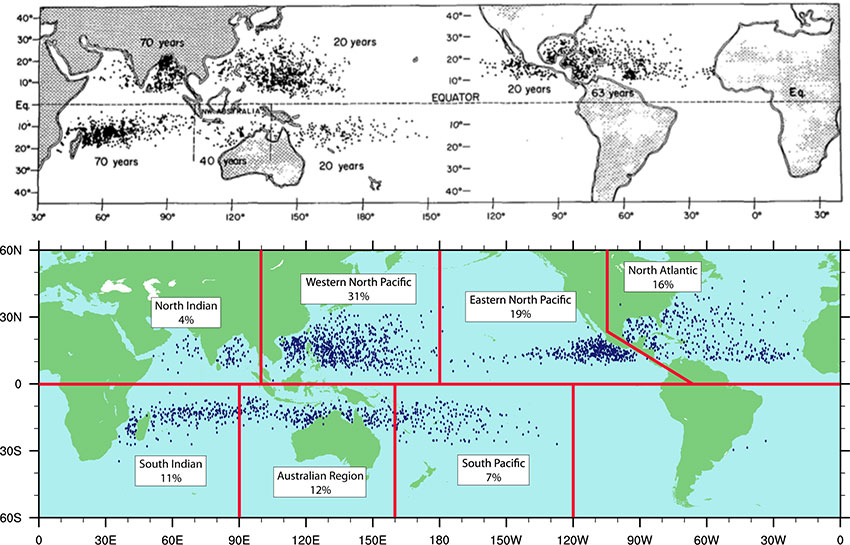 (Figure obtained from Ramsay (2017, Nat. Haz. Science). © 2017, Oxford.)
Tropical Cyclone Formation Locations
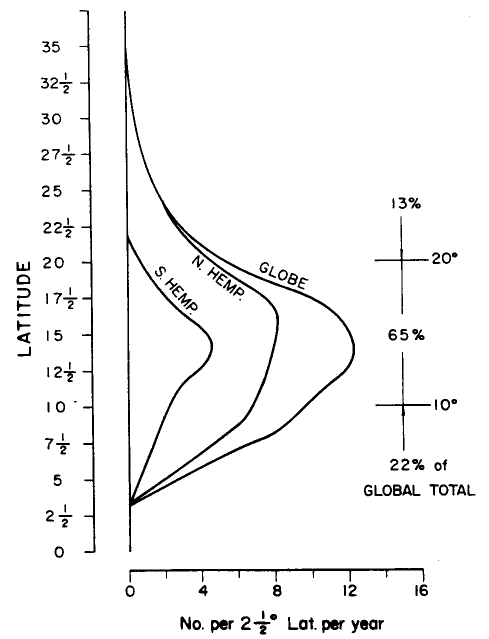 (Figure obtained from Global Perspectives on Tropical Cyclones, Ch. 3, © 1995 WMO.)
Tropical Cyclone Formation Locations
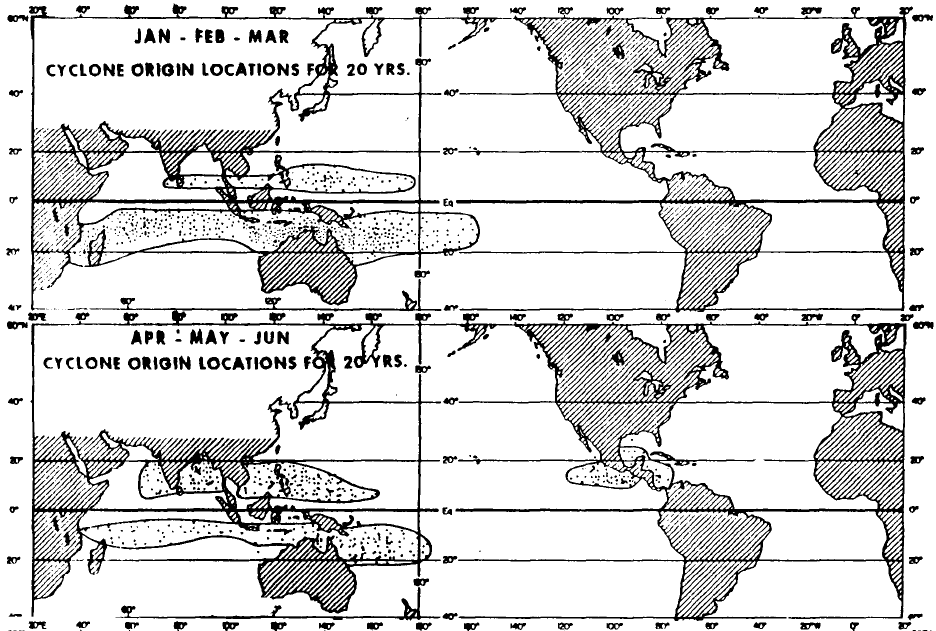 (Figure obtained from Global Perspectives on Tropical Cyclones, Ch. 3, © 1995 WMO.)
Tropical Cyclone Formation Locations
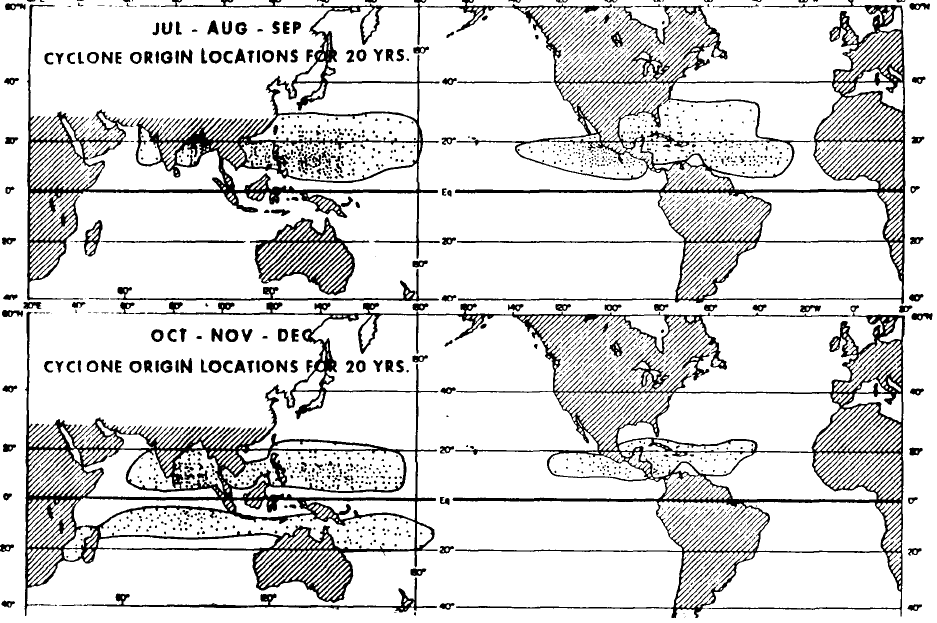 (Figure obtained from Global Perspectives on Tropical Cyclones, Ch. 3, © 1995 WMO.)
Climatology of Tropical Cyclone Tracks
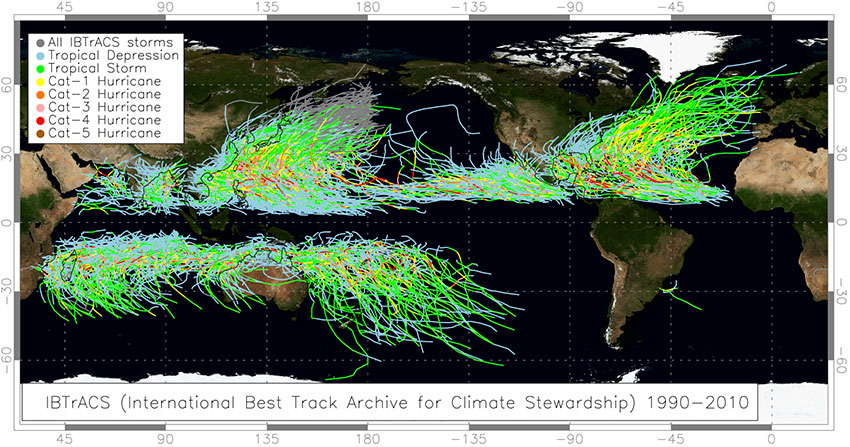 (Figure obtained from Ramsay (2017, Nat. Haz. Science). © 2017, Oxford.)
Climatology of Tropical Cyclone Motion
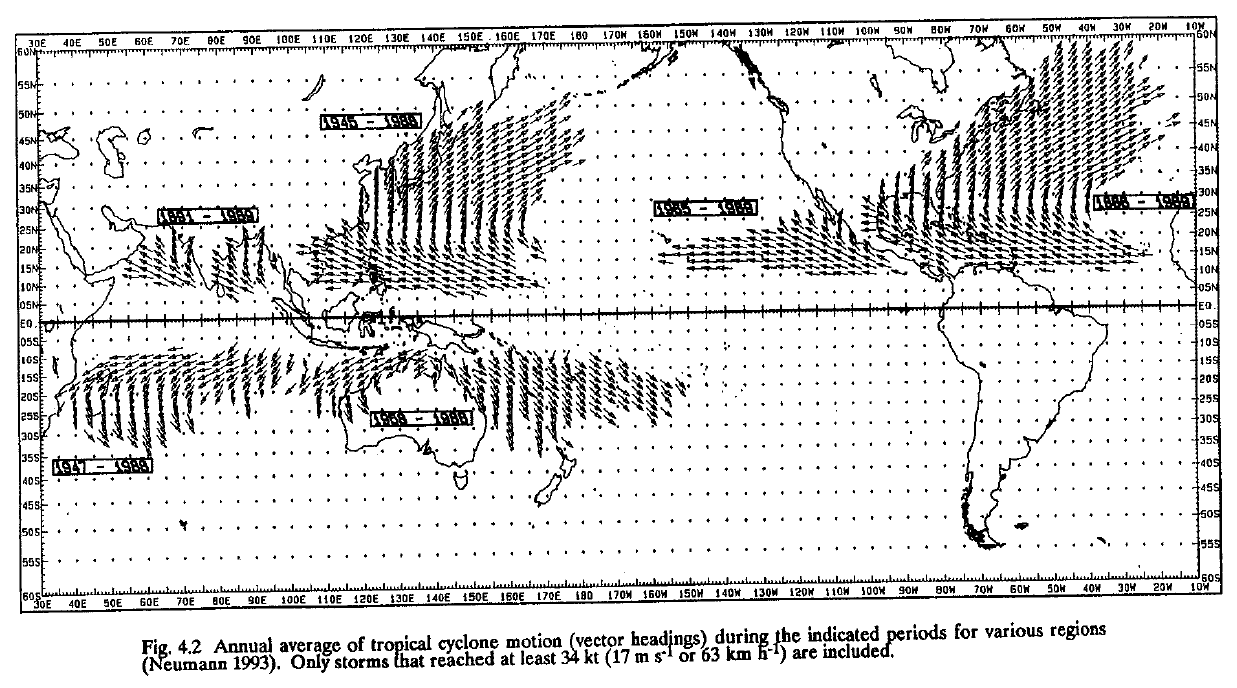 (Figure obtained from Global Perspectives on Tropical Cyclones, Ch. 4, © 1995 WMO.)
Climatology of Tropical Cyclone Motion
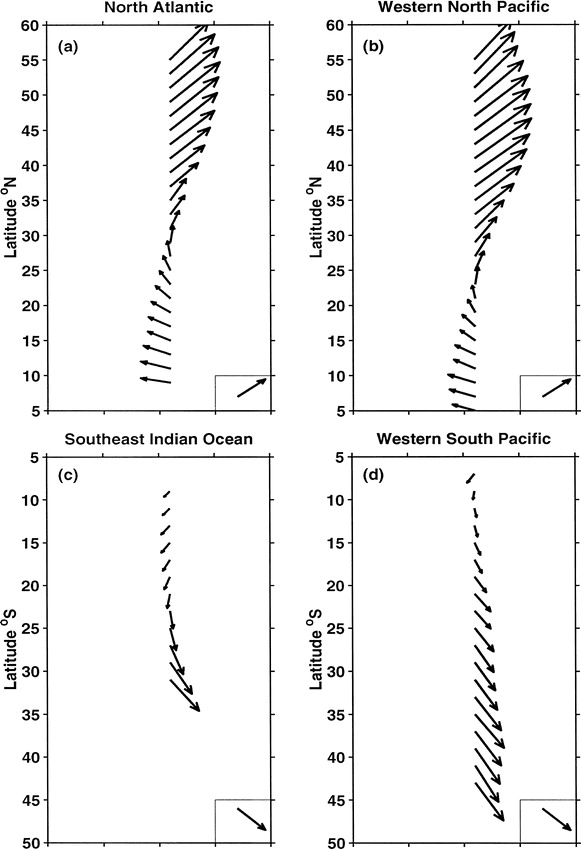 (Figure obtained from Jones et al. (2003, Wea. Forecasting), © 2003, American Meteorological Society.)
Seasonal Distribution of TC Activity
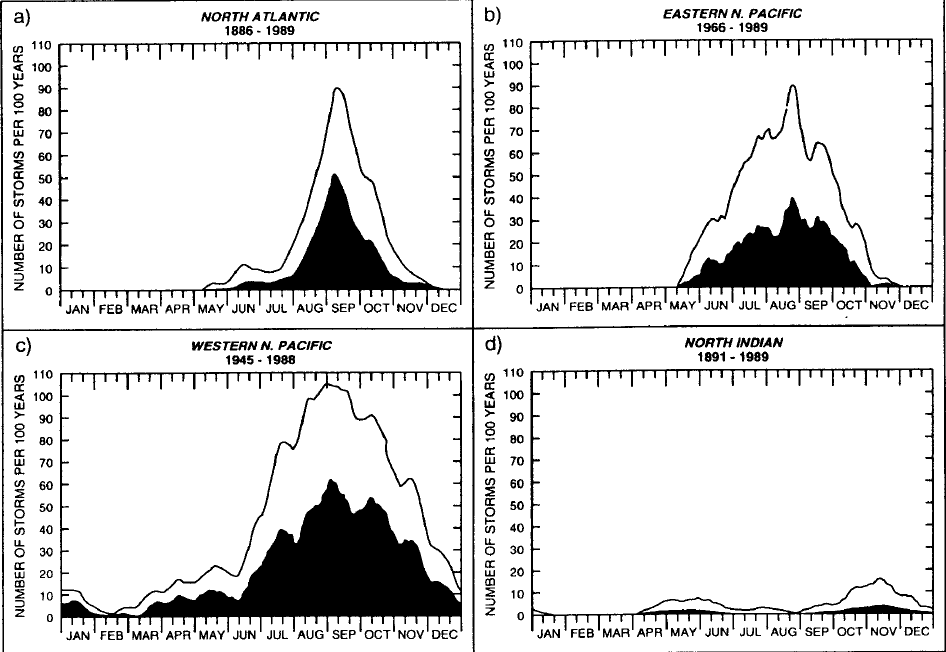 (Figure obtained from Global Perspectives on Tropical Cyclones, Ch. 3, © 1995 WMO.)
Seasonal Distribution of TC Activity
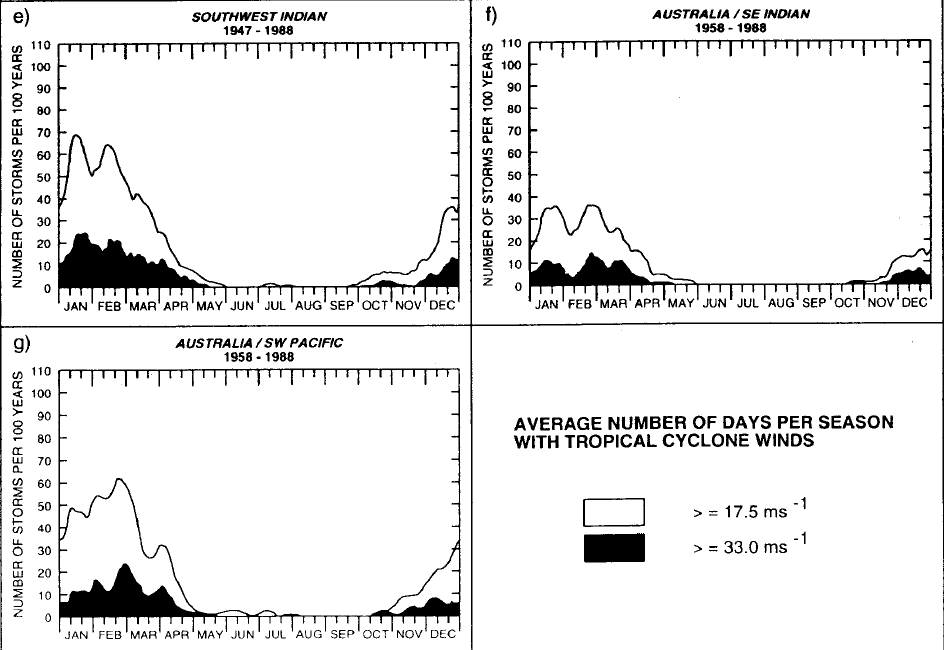 (Figure obtained from Global Perspectives on Tropical Cyclones, Ch. 3, © 1995 WMO.)
Seasonal Distribution of TC Activity
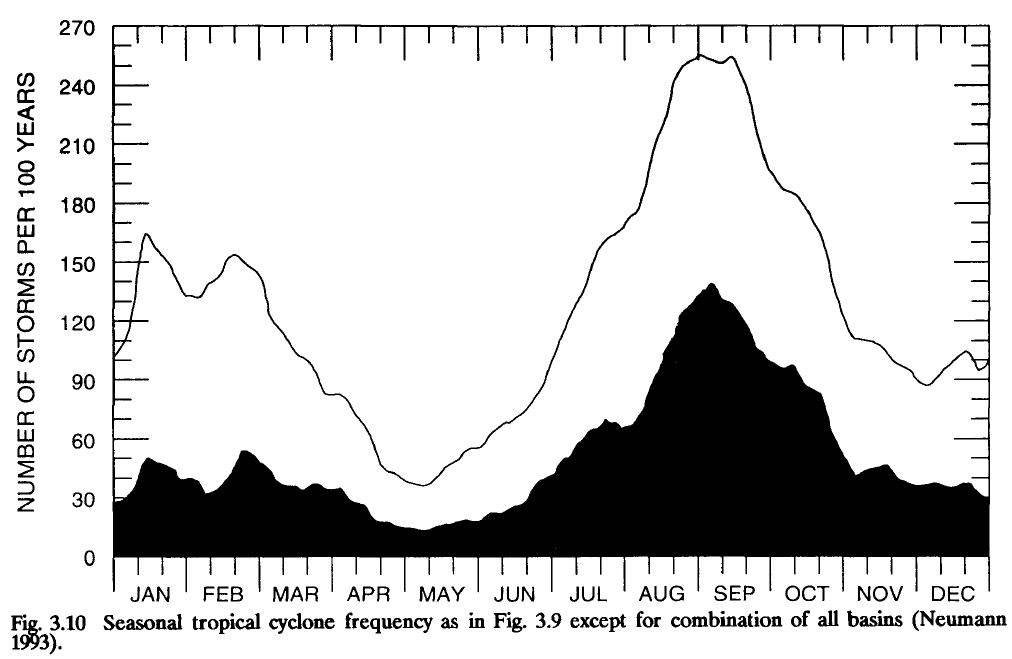 (Figure obtained from Global Perspectives on Tropical Cyclones, Ch. 3, © 1995 WMO.)
TC Lifetime Max Intensity Climatology
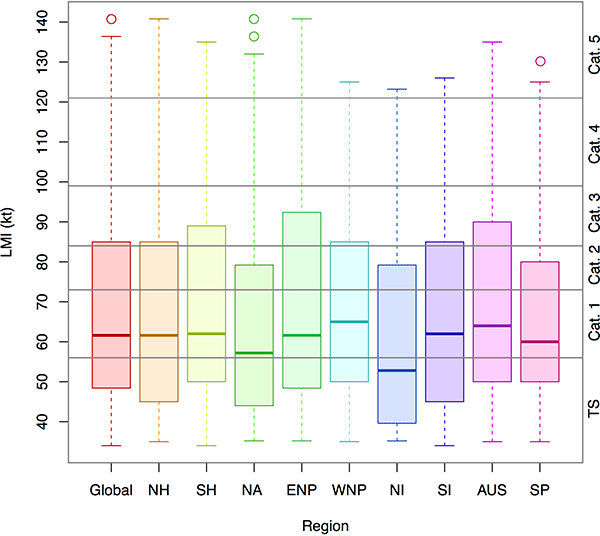 (Figure obtained from Ramsay (2017, Nat. Haz. Science). © 2017, Oxford.)
Tropical Cyclone Genesis Pathways
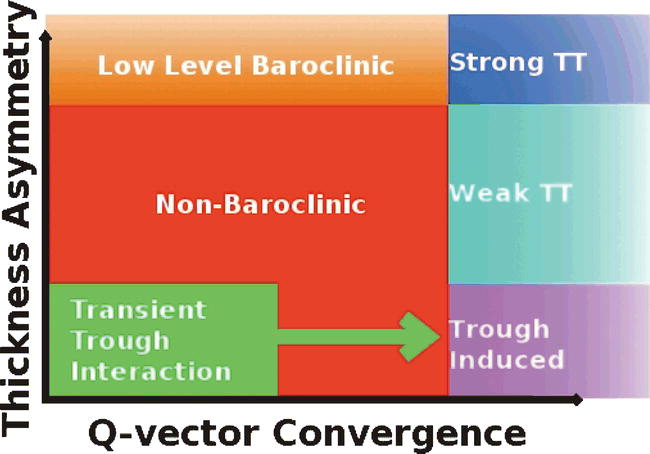 Revisited in 2013; TTI category removed.
(Figure obtained from McTaggart-Cowan et al. (2008), © 2008 American Meteorological Society.)
Global Genesis by Pathway
(Figure obtained from McTaggart-Cowan et al. (2013), © 2013 American Meteorological Society.)
Atlantic Formation Location by Pathway
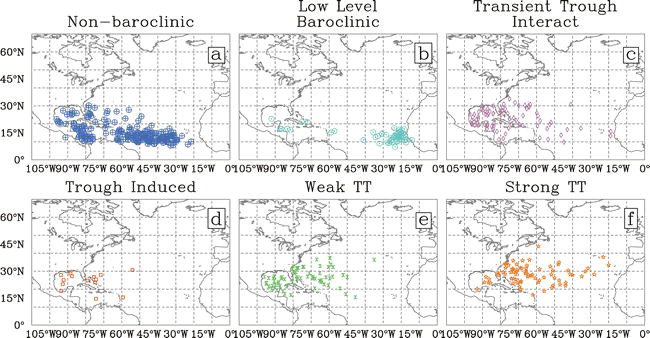 (Figure obtained from McTaggart-Cowan et al. (2008), © 2008 American Meteorological Society.)
Atlantic Formation Location by Pathway
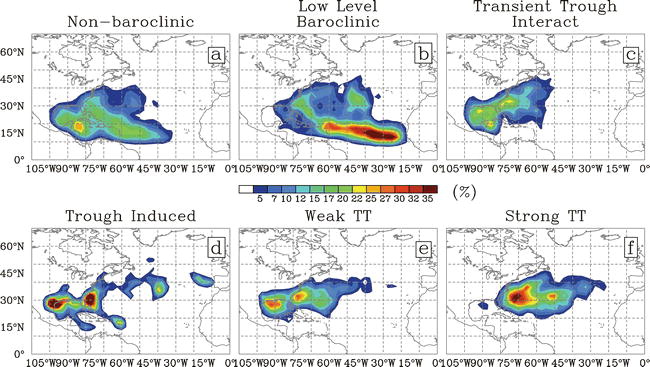 (Figure obtained from McTaggart-Cowan et al. (2008), © 2008 American Meteorological Society.)
Atlantic Tracks by Formation Pathway
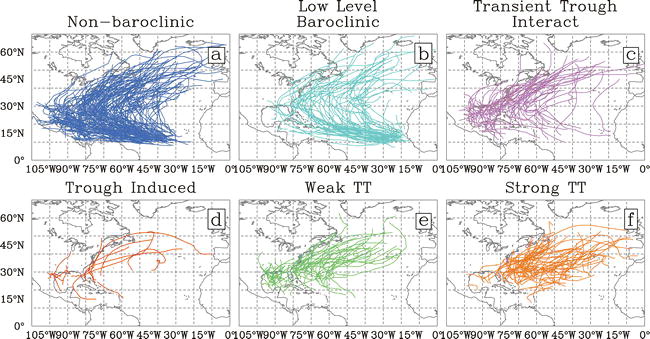 (Figure obtained from McTaggart-Cowan et al. (2008), © 2008 American Meteorological Society.)
Seasonality of Formation by Pathway
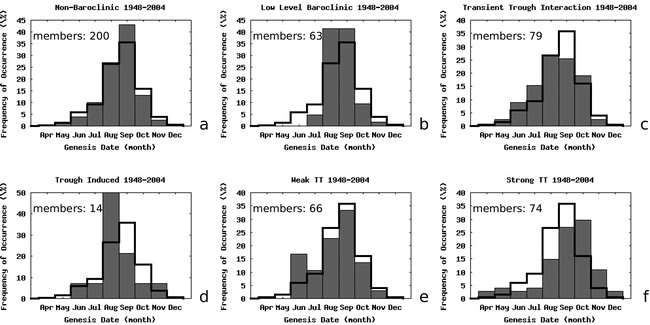 (Figure obtained from McTaggart-Cowan et al. (2008), © 2008 American Meteorological Society.)
Seasonality of Formation by Pathway
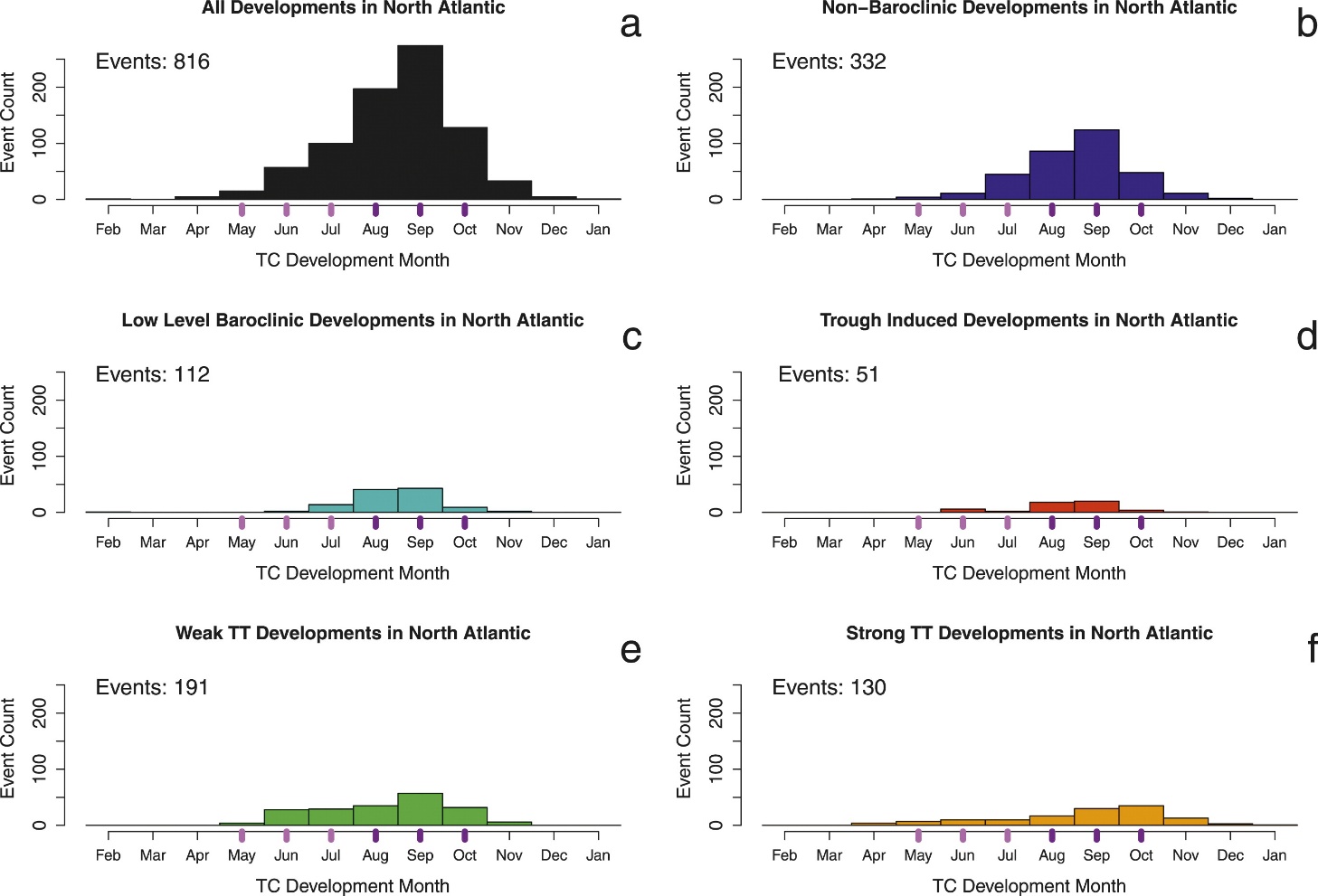 (Figure obtained from McTaggart-Cowan et al. (2013), © 2013 American Meteorological Society.)
Peak Intensity as a Function of Pathway
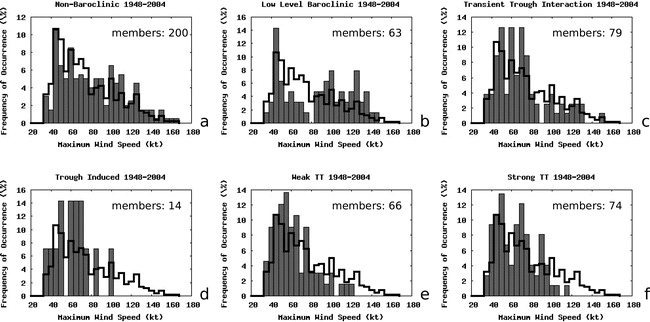 (Figure obtained from McTaggart-Cowan et al. (2008), © 2008 American Meteorological Society.)